«Найди тень»
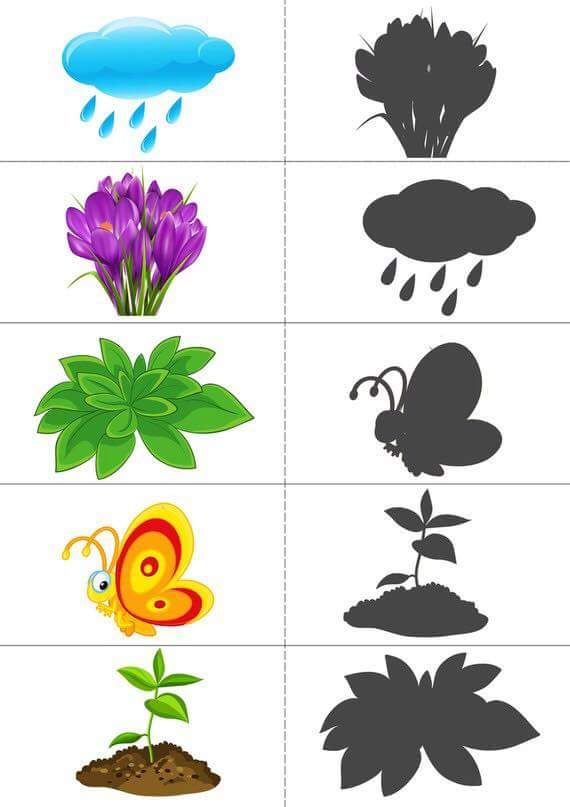 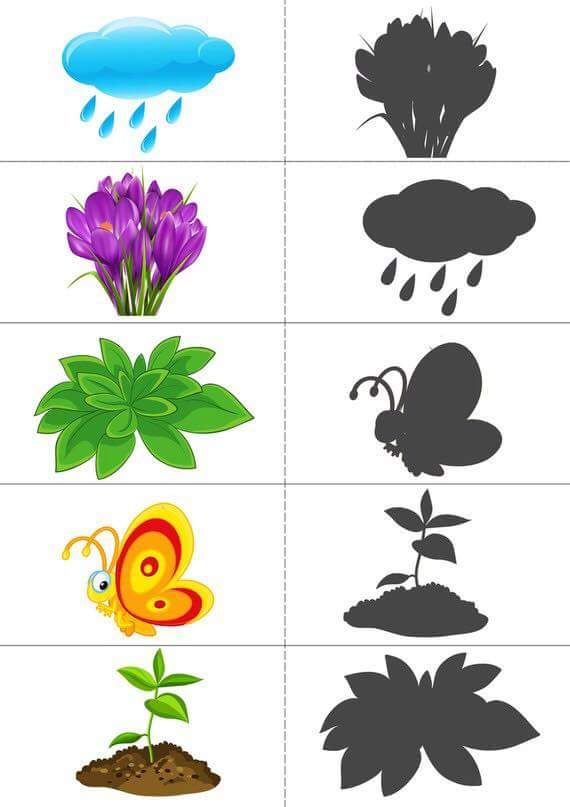 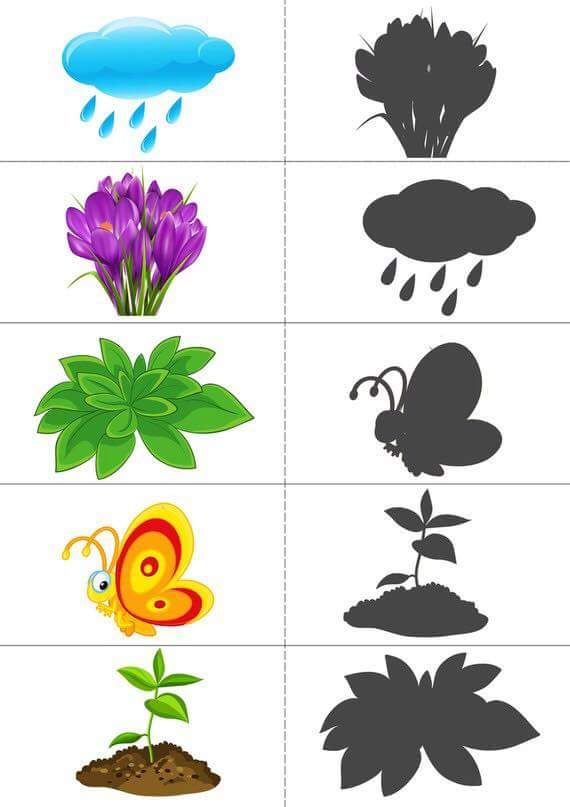 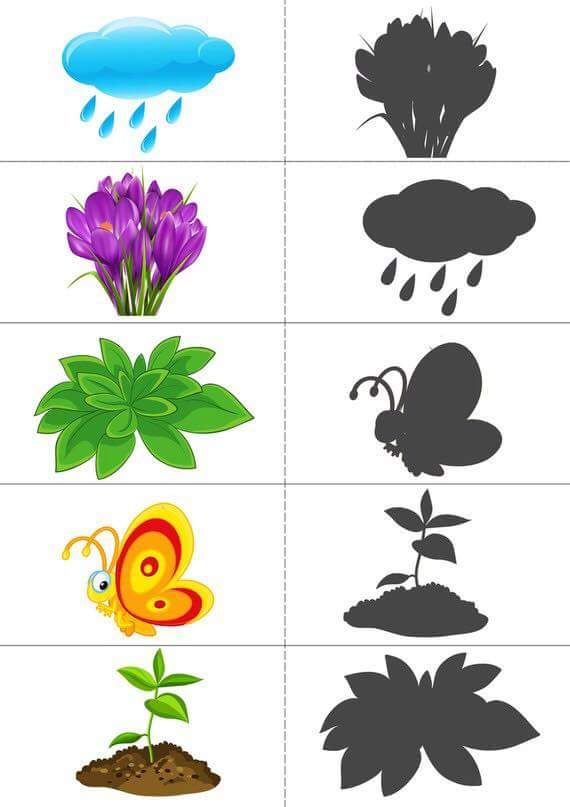 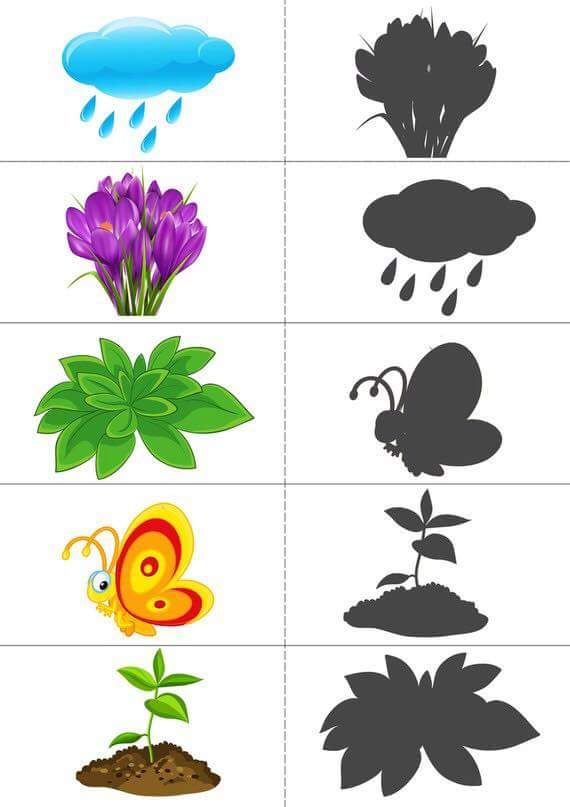 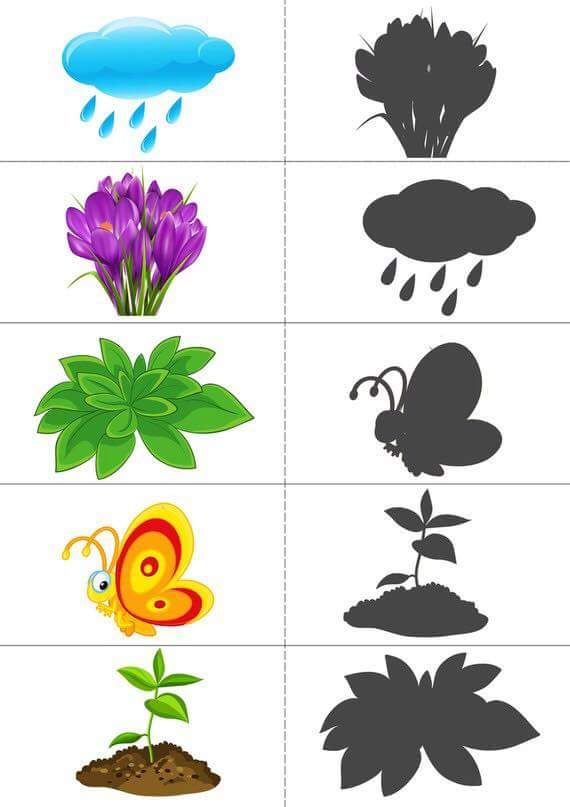 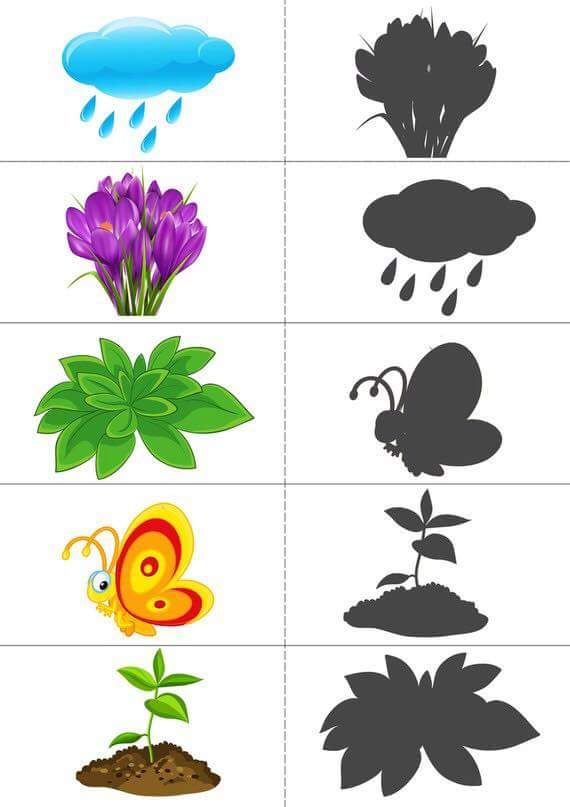 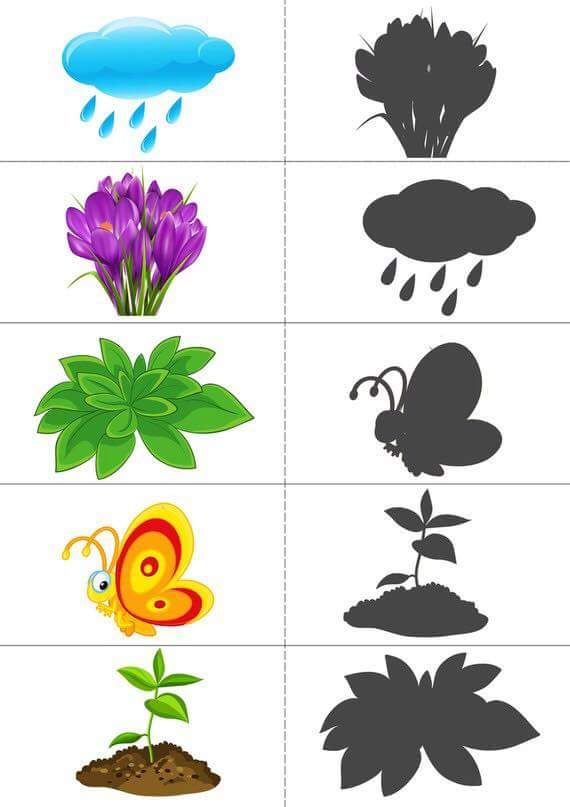 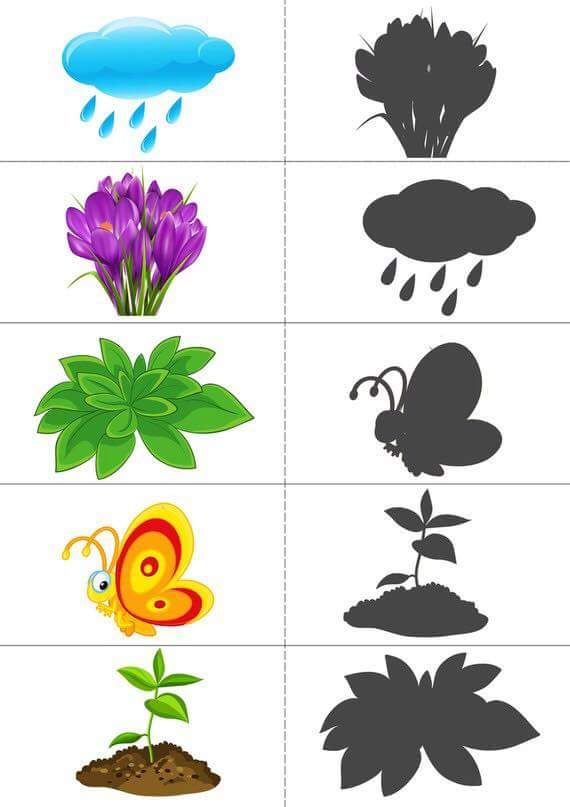 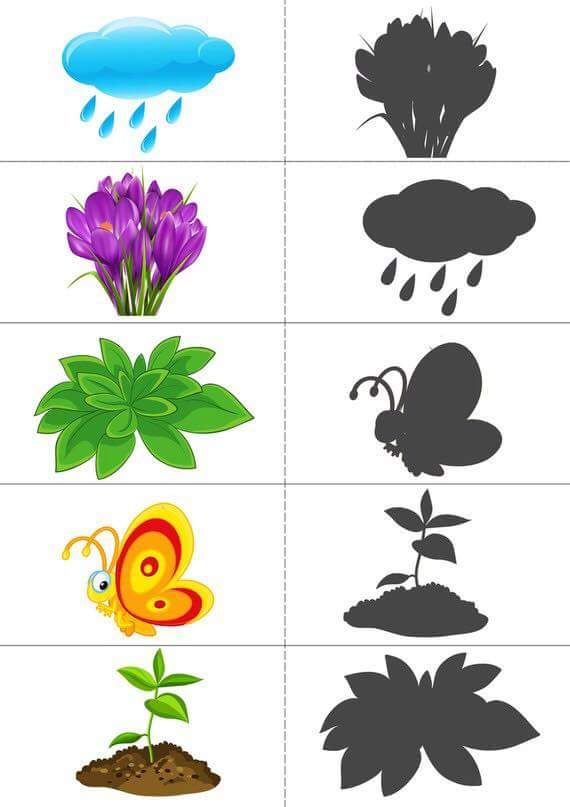